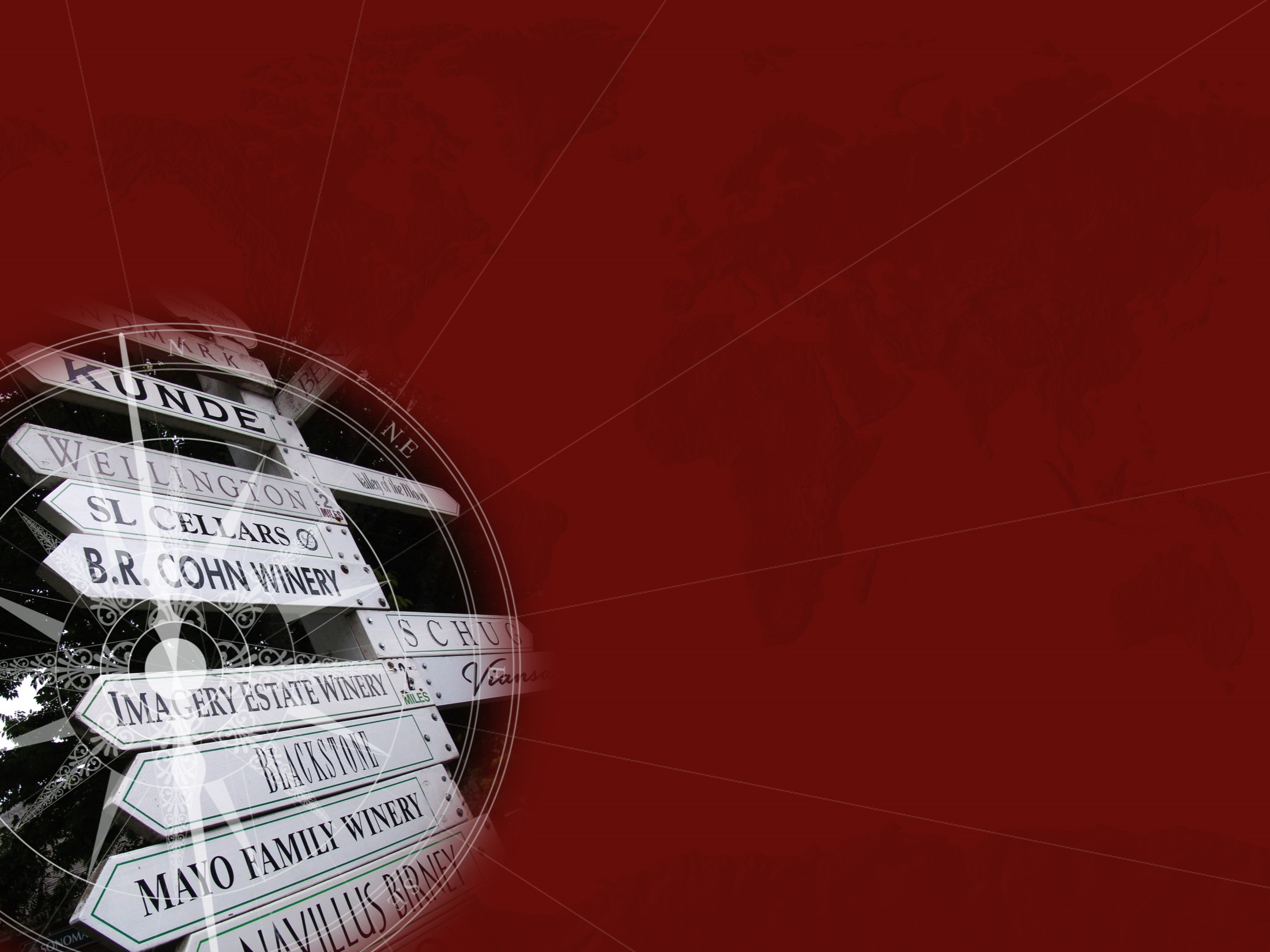 CABI TOURISM TEXTS
2nd EditionFood and WineTourism
ERICA CROCE AND
GIOVANNI PERRI
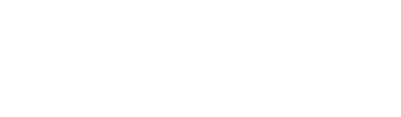 COMPLIMENTARY TEACHING MATERIALS
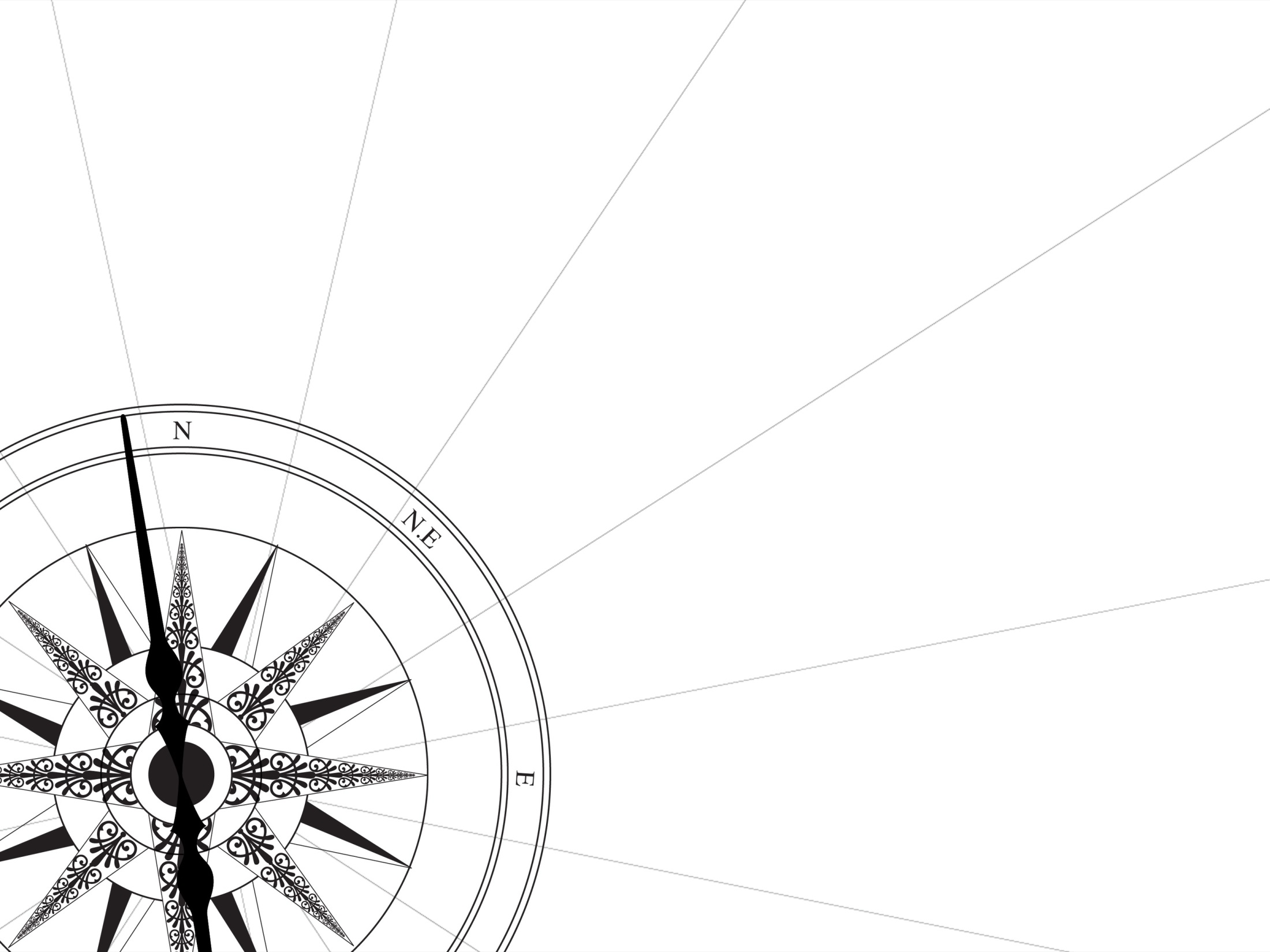 CABI TOURISM TEXTS
CHAPTER 1
The Spirit of a Place on a Plate
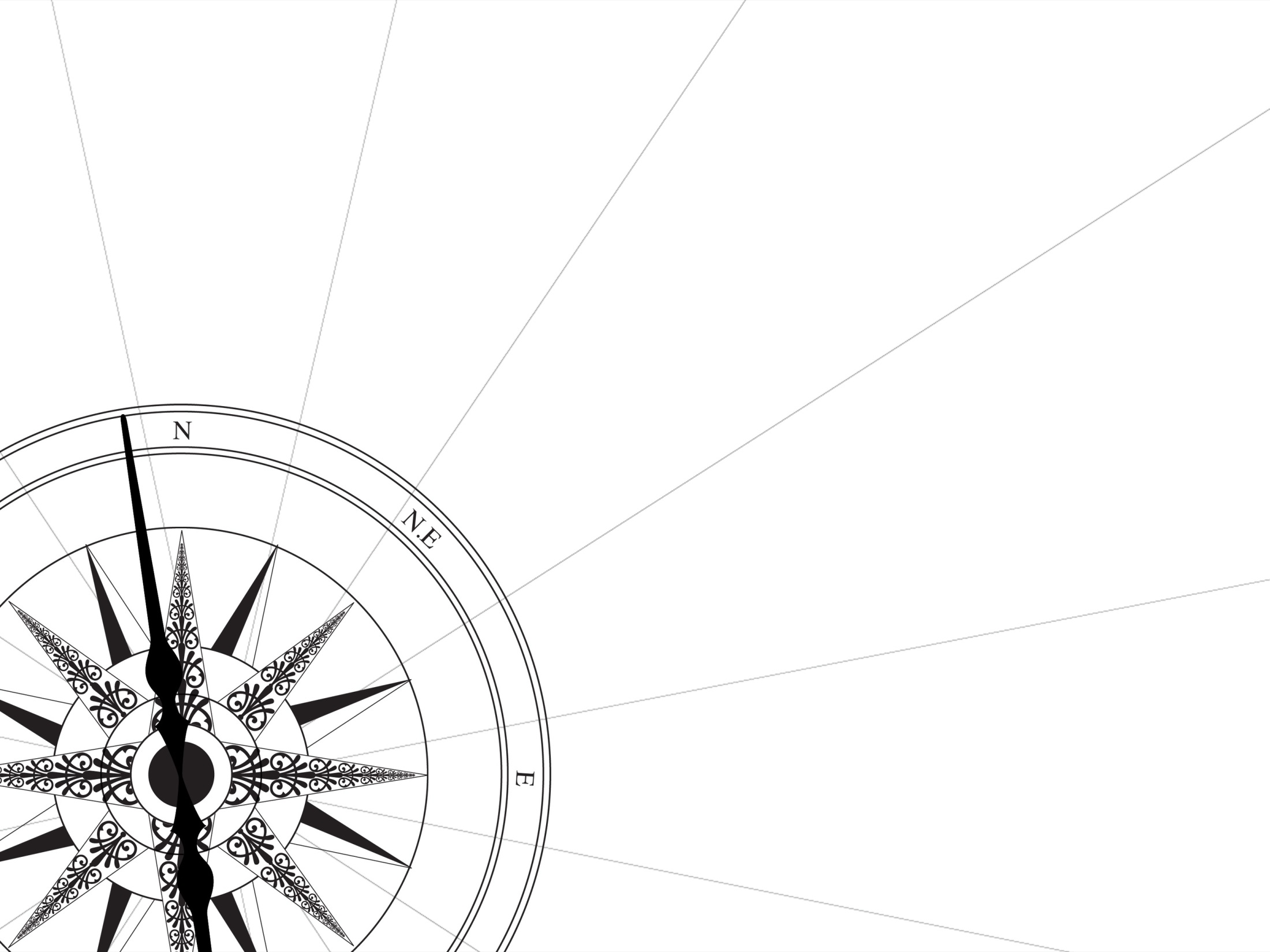 CABI TOURISM TEXTS
LEARNING OBJECTIVES
To define and contextualize food and wine tourism as a fairly recent phenomenon. 

To explore how sustainable practices may affect food and wine tourism strategic vision and operational marketing.

To consider the importance of ‘quality’ as the combination of technical, emotional and environmental aspects.
CABI TOURISM TEXTS
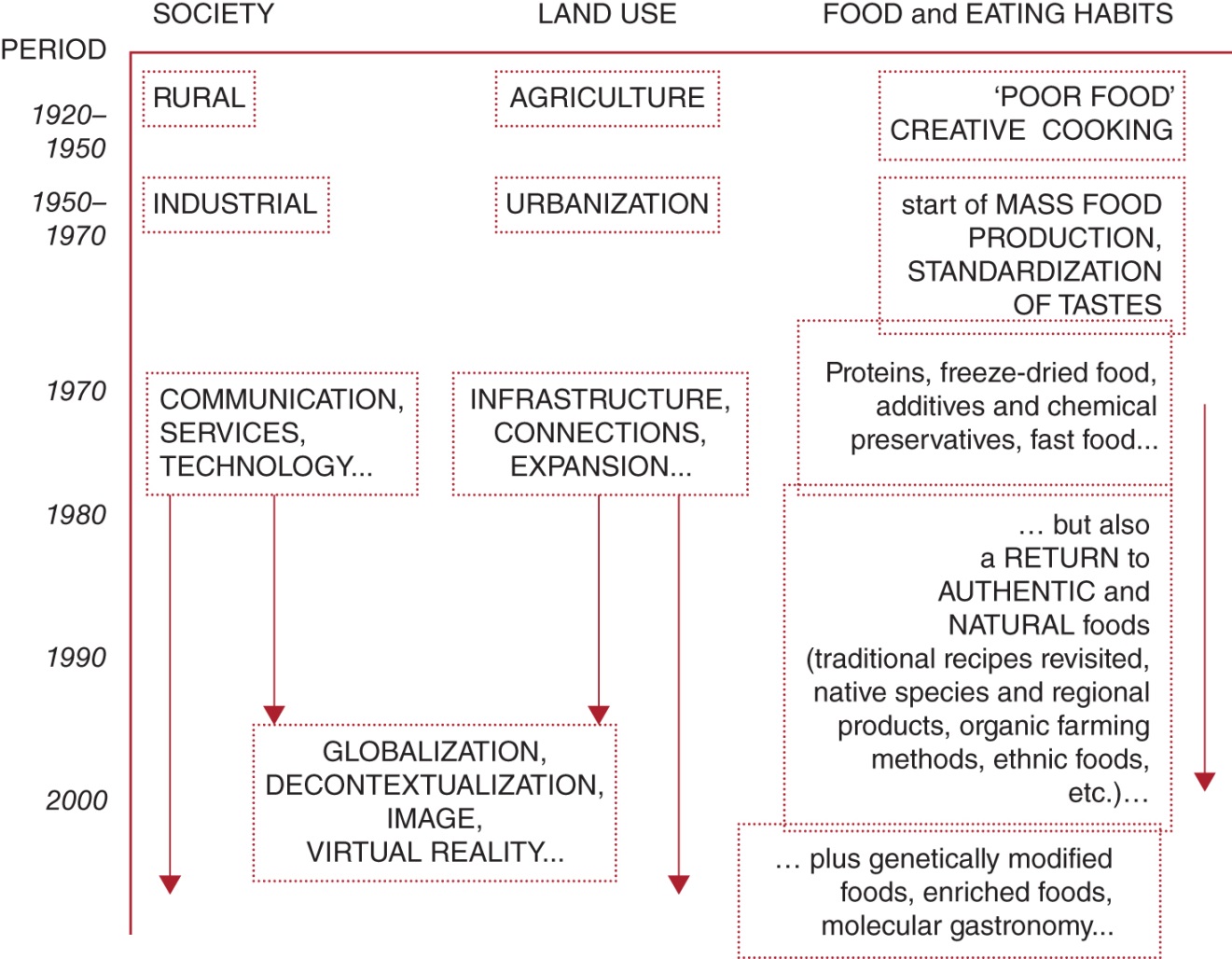 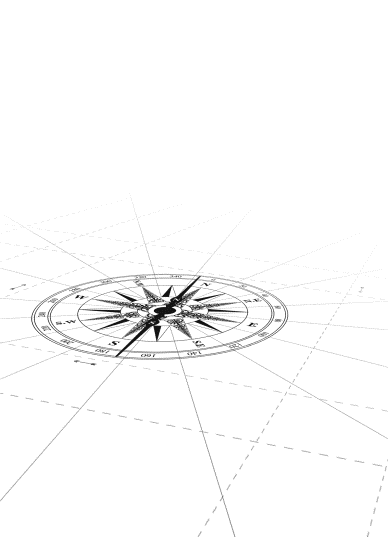 Figure 1.2. Evolving social conditions and changes in attitude towards land use and food in Italy between 1920 and 2000.
CABI TOURISM TEXTS
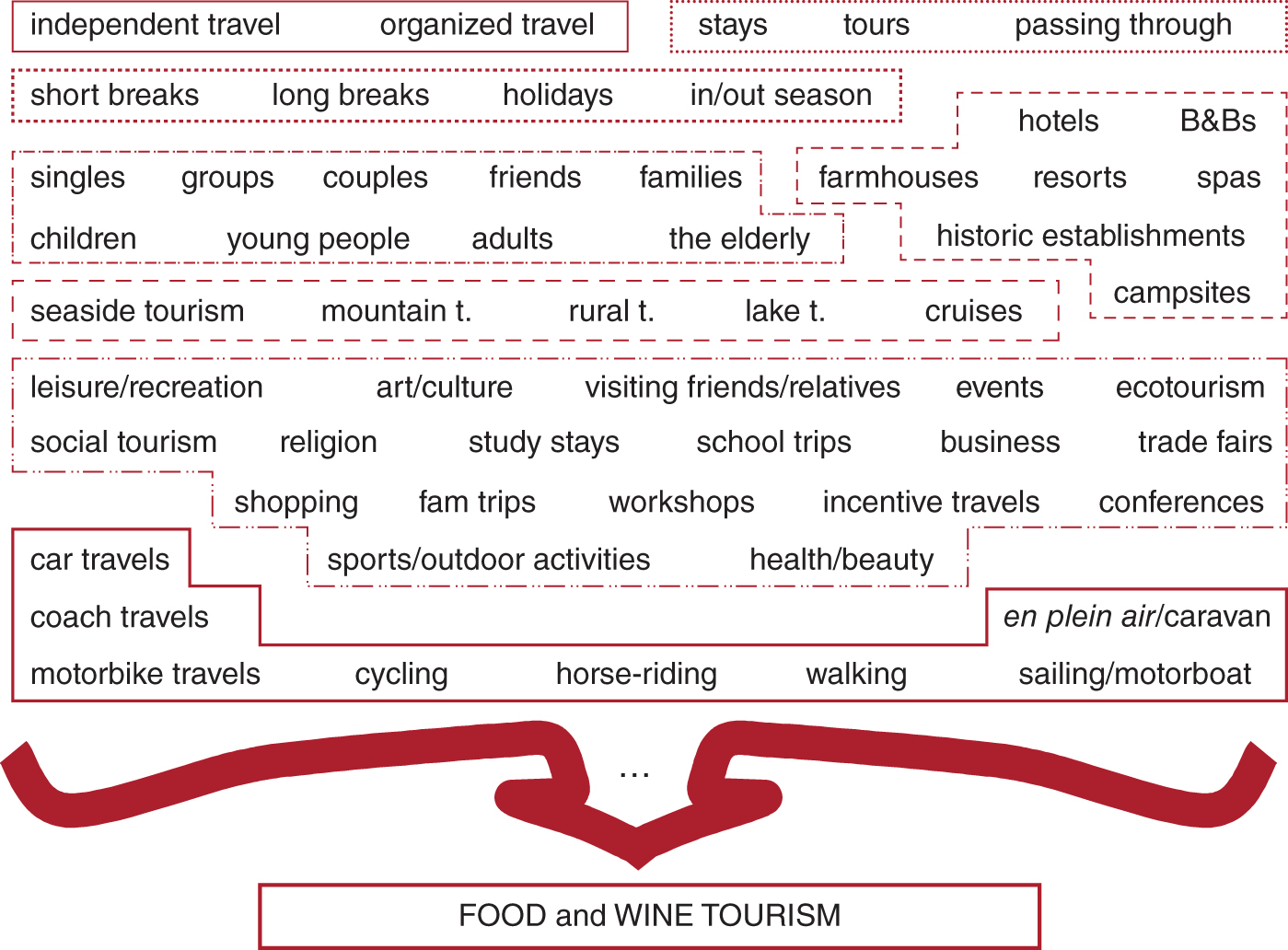 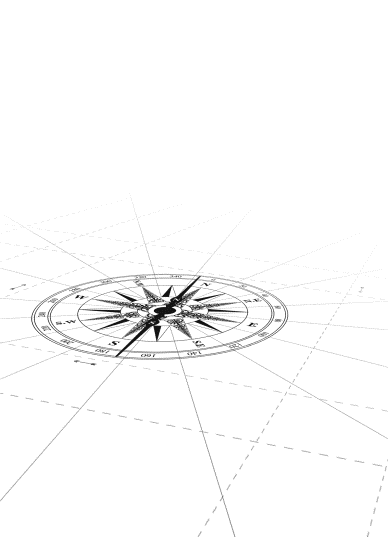 Figure 1.3. Integrating food and wine tourism with other types of tourism.
CABI TOURISM TEXTS
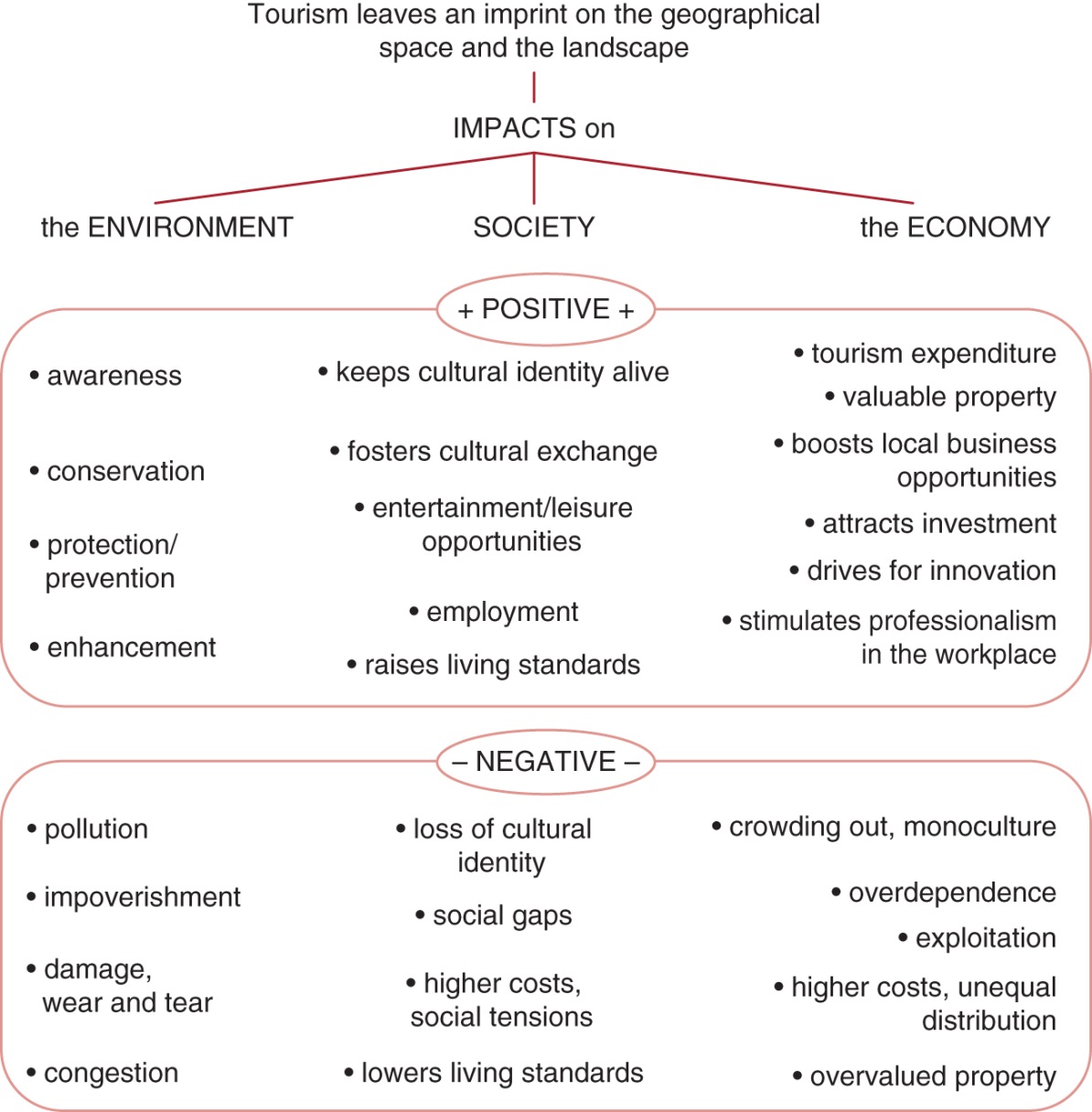 Figure 1.5. The main impacts of tourism.
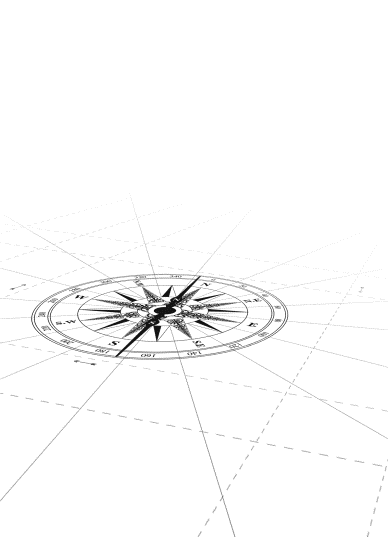 CABI TOURISM TEXTS
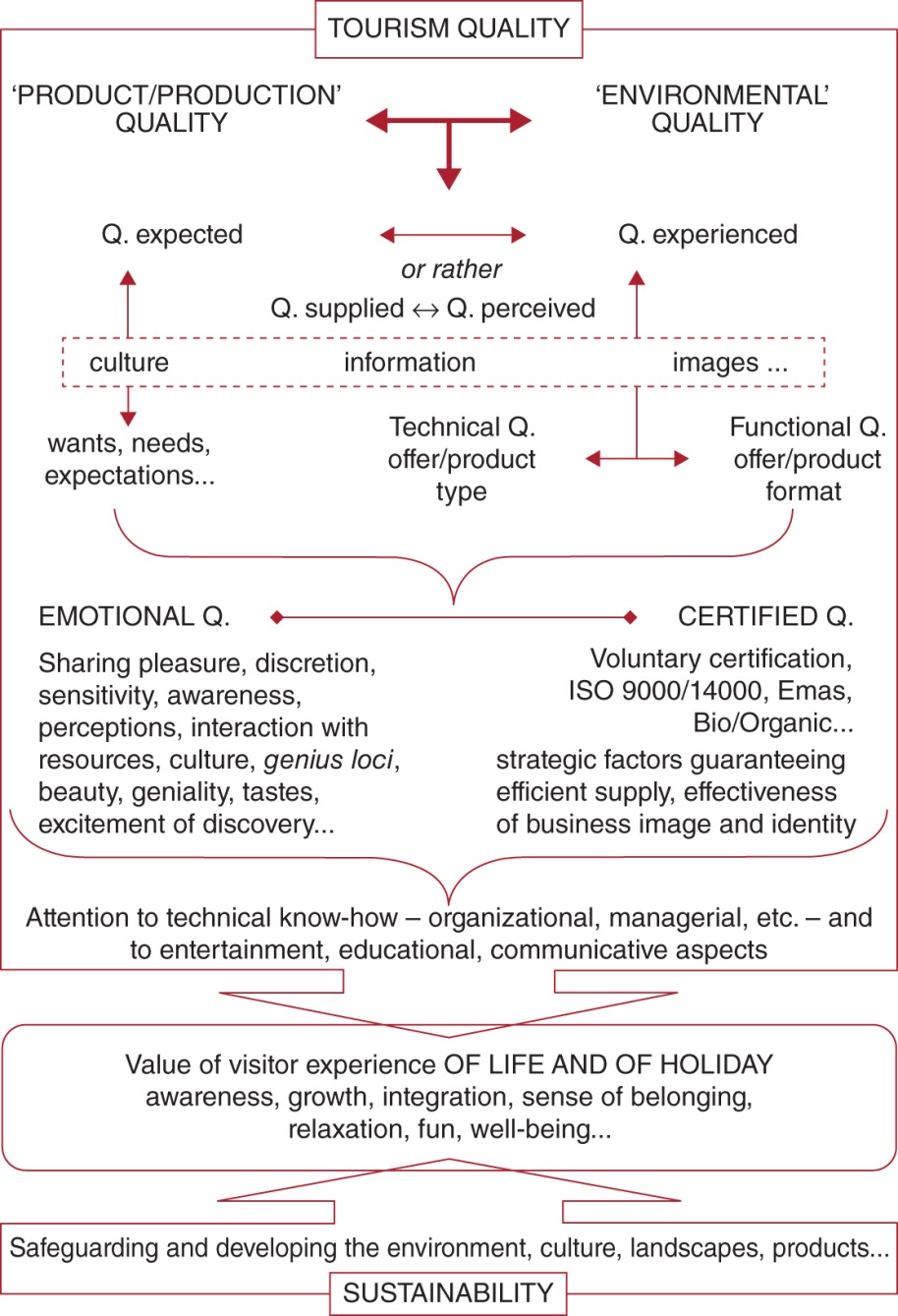 Figure 1.7. Tourism quality
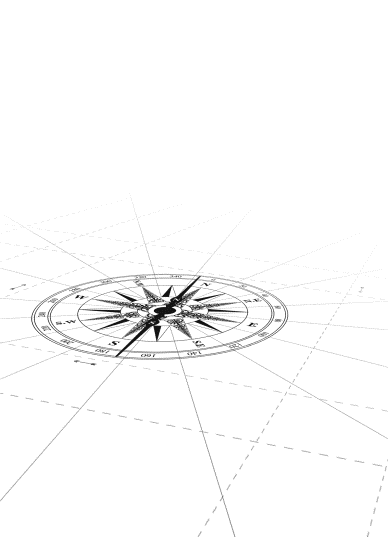 CABI TOURISM TEXTS
Review Questions and Tasks
How would you define ‘food and wine tourism’ in your own words? Describe at least three essential activities typical of a visitor to a food-producing company/area.

Imagine running your own business in food and wine tourism: list ten sustainable practices that you consider most important.

How is it possible to combine technical, environmental and emotional quality?
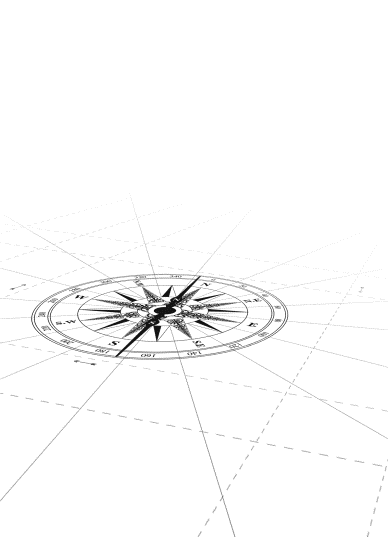